Bölüm 2Hizmetler Sektöründeki Gelişmeler
Öğrenme Çıktıları
Hizmetler sektöründeki faaliyetleri diğer sektörlerden ayırmak
Hizmetler sektöründeki gelişmeyi ve nedenlerini kavramak
Hizmetler sektöründeki büyümenin kalkınma ile ilişkisini ortaya koymak
Türkiye ekonomisi özelinde hizmetler sektörünün önemini kavramak
Hizmetler Sektörü
Hizmetler sektörünün önemini ortaya koyduğumuzda üç nokta üzerinde önemle durulması gerekmektedir. 

İlk olarak ülke ekonomileri büyüdükçe hizmetler sektörünün ekonomi içindeki payı giderek artmaktadır.

Gelişmekte olan ülkelerin hizmetler sektöründeki büyüme hızı, gelişmiş ülkelerden görece çok yüksektir.

Bu dönüşüm, yeni gelir ve istihdam alanlarının oluşmasına neden olmaktadır.
İkinci olarak hizmetler sektöründeki gelişmeler, Dünya Bankası tarafından son yıllarda ön plana çıkarılan kapsayıcı büyüme kavramıyla birlikte ele alınmıştır. 

Hizmetler sektörü gelişirken öncelikli olarak bir ekonomideki istihdam yapısını değiştirmektedir. 

Böylece gençler ve kadınlar gibi toplumun dezavantajlı kesimleri ekonomik büyümeden faydalanmaktadır.

Son olarak hizmetler sektörünün önemi, Türkiye ekonomisi açısından ele alındığında Türkiye ekonomisinin uzun vadeli sorunu olan dış ticaret açığını azaltmada hizmetler sektörü önemli bir rol oynamaktadır.
Hizmetler Sektörünün Kapsamı
Ekonomi açısından sektörler tarım, sanayi ve hizmetler olmak üzere üç ana iktisadi faaliyet koluna ayrılmaktadır. 

Tarım ve sanayi sektörleri fiziksel malların üretildiği iktisadi faaliyetlerden oluşurken hizmetler sektörü, genelde ne olmadığı üzerinden tanımlanıyor.

Birçok tanımı olan hizmetler sektörü, tarım ve sanayi sektörleri dışında kalan tüm üretim faaliyetlerini kapsamaktadır. 

İktisat literatüründe ekonomik mallar ile ilgili sınıflandırma yapılırken «mal ve hizmetler» kavramı kullanılmaktadır.
Uluslararası Standart Sanayi Sınıflandırması (International Standart Industrial Classification: ISIC) tarım, sanayi ve hizmetlerin birbirinden ayrılması için kullanılan standartlar içinde en yaygın olanıdır.

Birleşmiş Milletler Ekonomik ve Sosyal Konseyi tarafından ilk defa 1948 yılında hazırlanan ISIC, tüm ekonomik faaliyetlerin sınıflandırılması için oluşturulmuştur.

Ekonomik faaliyetleri sınıflandırmak için kullanılan bir başka standart, Avrupa Topluluğunda Ekonomik Faaliyetlerin İstatistiki Sınıflandırması (NACE) başlığı ile Avrupa Birliği İstatistik Ofisi (EUROSTAT) tarafından oluşturulmuştur.
ISIC REV Uluslararası Standart Endüstri Sınıflandırması Özeti
Hizmetler Sektöründeki Faaliyetlerin Hesaplanması
Tüm bu sınıflandırmalara rağmen hizmetler sektörünün kapsamına girecek faaliyetlerin sınırlarını kesin olarak belirlemek oldukça güçtür.

Hizmetler sektöründe üretim yapmanın karmaşık bir yapısı vardır. 
Hizmetler sektöründe üretim yapılırken tarım ve sanayi malları girdi olarak kullanılabilmektedir.  
Bu nedenle ekonomik faaliyetler hesaplanırken üretim aşamalarında oluşturulan katma değer dikkate alınmaktadır.

Katma değer payları bilinen sektörlerin sınıflandırılmasında herhangi bir sorun bulunmamaktadır. 

Ancak bu durum her zaman mümkün olmadığından sınıflandırmalarda ikame ölçütler kullanılmaktadır.
GSYH’nın Katma Değer Yöntemiyle Hesaplanması (Tl)
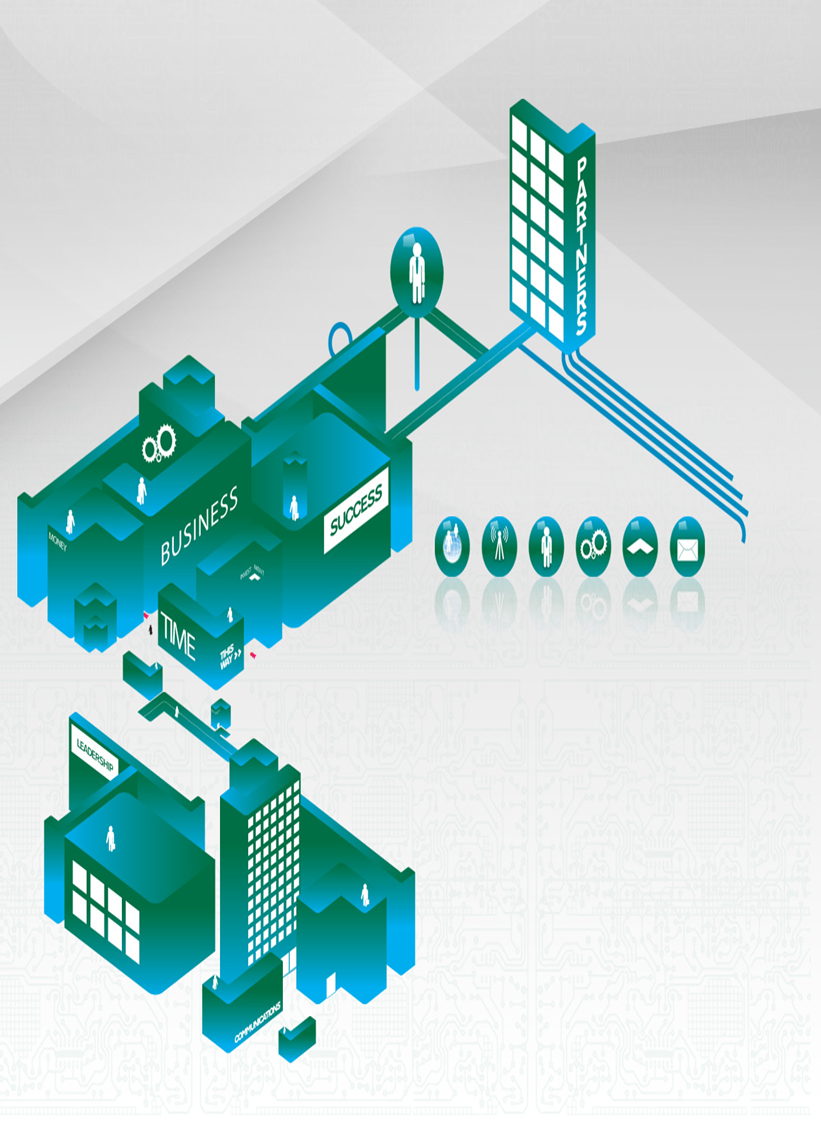 Hizmetler Sektörü
Ve 
Hizmet Ekonomisi
Hizmet Sektörünün Önemi ve Tarihsel Gelişimi
Ekonomik bir faaliyet alanı olarak hizmetler ve hizmet sektörü günümüzde dünyadaki hemen hemen bütün gelişmiş ülkelerde ve ekonomilerde oldukça önemli bir yer tutmaktadır.

Bunun temel nedeni, hizmet sektörünün hem ülkelerdeki refah ve gelişmişlik düzeyinin bir göstergesi olması, hem de gelişen teknolojiye paralel insan gereksinimlerdeki artış ve farklılaşma çok değişik hizmet türlerinin ortaya çıkmış olmasına yol açmasıdır.
Örneğin, sağlık, ulaştırma, finansman, eğitim, spor, hukuk vb. alanlardaki hızlı gelişmeler bu alanlardaki hizmet türlerinin ve hizmet işletmelerinin de artmasına yol açmıştır. 

Bunlara paralel olarak da hizmetler sektörünün insan ağırlıklı olması ve istihdam hacmindeki büyük artış bu sektörün eskisinden daha ayrıntılı incelenmesini gerektirmektedir.
Dolayısıyla yalnızca somut mal üretim alanlarını ve işletmelerini değil, hizmet üretim alanlarının ve işletmelerinin de incelenmesi için birçok temel neden vardır. Bunlar;

1-Hizmet işletmeleri her endüstrileşmiş ülkede ekonomik faaliyetlerin önemli bir bölümünü oluşturur. Hizmetlerin ve hizmet işletmelerinin ekonomideki yeri ve hacmi arttıkça, bu alanda eğitim almış insanların çoğunun istihdam edileceği ekonomik sektörü ortaya çıkmaktadır. Dolayısıyla, hizmetler üretim ve istihdam açısından üzerinde önemle durulması gereken bir faaliyet alanıdır.
2-Hizmetler ekonomisinin ülkelerde bugün ulaştığı boyuta karşın, ekonomi alanında yapılan akademik çalışmalar ve araştırmalar bu faaliyetleri göz ardı etmişlerdir. 

Bu nedenle hizmetlerin iyi tanınması ve özelliklerinin bilinmesi, bu alanda çalışmayı düşünenlere önemli ölçüde avantaj sağlayacaktır.
3-Hizmetlerin somut mallardan ayrı değerlendirilmesini gerektiren birçok özelliği bulunmaktadır. Bu nedenle de, hizmet işletmelerinde endüstriyel mal üreten işletmelerden farklı olarak uzmanlaşmış elemanlar istihdam edilmekte ve değişik yönetsel teknikler uygulanmaktadır. 

Dolayısıyla mal üretimi yapan işletmelerde elde edilen bilgi ve deneyimler her zaman hizmet işletmelerine uyarlanamayabilir.
Hizmetler sektöründe değerlendirme yaptığımızda; hizmetler sektörünün hem istihdam hem de brüt milli gelir açısından başta ABD ekonomisi olmak üzere gelişmiş ülke ekonomilerinde % 60-80’e ulaşan bir paya sahip olduğu söylenebilir.

Klasik olarak ekonomik dönemlere ait tanımlamalar, ekonomik gelişme dönemlerini; “endüstri öncesi dönem”, “endüstri dönemi”, ve “endüstri sonrası” dönem olarak üçe ayırmaktadır.
1800’lerde başta ABD ekonomisi olmak üzere, birçok ülke ekonomisi “endüstri öncesi dönem” aşamasındaydı. 

Bu dönemde istihdam ve işgücü daha çok tarım ve tarımla bağlantılı endüstrilerde yer alıyordu.

Bu dönemde işgücünün yaklaşık olarak % 80’i tarımla uğraşıyordu.
Bu dönemde hizmetlerle ilgili meslek olarak en çok uşaklık ve gemicilik yer alıyordu. 

Eğitim ve yenilik yaratma düşüncesi çok önemli değildi. 
Yaşam kalitesi doğaya bağlıydı. 

Endüstrinin odaklandığı nokta ise, işgücü verimliliğinin en üst düzeye çıkarılması ve düşük fiyata daha fazla mal üretimini sağlamak amacına dönüktü. 

İşgücünün önemli bir bölümü önceden belirlenmiş görevlerin yerine getirilmesi ile ilgilidir. 
Endüstriyel ürünlerin montajının yapıldığı fabrikalardaki çalışma sistemi bu anlayışı açıklamaktadır.
Örneğin;

Henry Ford’un otomobil montaj fabrikası 1900’lerin başlarında işgücü süresini bir otomobil monte etmek için gerekli olan 13 saatten 1.5 saat gibi oldukça kısa bir süreye düşürmeyi başarmıştı.
Endüstri dönemi ise; endüstri toplumu anlayışı bireysel işgücünü fabrikalardaki makinelerin yalnızca basit bir parçası olarak görmektedir.
 
200 kişilik bir montaj fabrikası, işini yapmakta geç kalan bir işçi için açık kalamazdı. 

Bu nedenle de kendilerine verilen görevi eksiksiz yapabilmekte işçiler için en temel özellik kabul edilmekteydi.
Eğer mal üretimi söz konusuysa, bir işletmede daha az giderle daha çok çıktı alınmalıdır. 

Kuşkusuz bu da işletme yönetimi açısından karlılığı artırmanın tek yoludur. 

Bununla birlikte, bu tür bir yöntem ücretleri kısmakta, beyinlerinden daha çok bedenleri ile çalışan işçilere en düşük standartlarda yaşam düzeyi sağlamaktaydı.
1950’li yıllardan sonra, başta ABD olmak üzere sanayileşmiş ülkeler “endüstri sonrası döneme” geçmiştir. 

Bu tarihlerden günümüze kadar, hizmet üreten endüstriler artmış ve bu sektörün istihdam ettiği işgücü de yaklaşık olarak %50’den %80’lere çıkmıştır. 

Bu oran mal/hizmet karışımı niteliğinde olan sektörleri de kapsamaktadır.
Endüstriyel dönem sonrasında başlıca hizmetler; sağlık, eğitim ve rekreasyon alanlarında ortaya çıkmıştır. 

Daha ileri aşamalarda ise “deneyim ve bilgi” olarak adlandırılan alan, hizmet ekonomisinin bir alt kümesi olarak ekonomik gücün hakimi olacaktır.
Ekonomide «bilgi gücü» beden gücünden daha belirgin bir özellik olarak yerini almaktadır.

İşletmeler ve örgütler işçilerini sadece daha önceden programlanmış bir görevi yerine getirmeleri bakımından değil, aynı zamanda sorgulama, yaratıcılık yeteneklerine göre değerlendirmektedir.
Meslek isimleri ile bu mesleklerin özelliklerinde meydana gelen değişimler, yapılan işin doğasındaki değişimi de ortaya koymaktadır. 

1900’lerde “kılavuz” işçiler üretimde hakim unsurken, bugün durum tam tersine dönmüş beyaz yakalı çalışanlar, kılavuz işçi sayısını ikiye katlamış durumdadır.
Endüstriyel dönem sonrasında, üretim dallarında hizmet işletmeleri de sayısal olarak iki kat artış göstermiştir.

Daha da belirgin olan diğer bir gösterge ise, ekonominin hizmet üreten alanlarının, eskiden olduğundan çok daha fazla oranda ekonomide yer alması ve yeni mesleklerin diğerlerinden çok daha fazla oranda hizmetler sektöründe yer almış olmasıdır.
Gelişmiş toplumlarda sektörler genel olarak birincil, ikincil ve üçüncül sektörler olarak 3 ana kesimde incelenir.   

Birincil sektörler; tarım, ormancılık, avcılık, balıkçılık ve madencilik

İkincil sektörler; somut malların üretimi ve inşaatı, Sanayi, yapı ve inşaat

Üçüncül sektörler; bankacılık, sigorta, sağlık, eğitim, araştırma, muhasebe, seyahat ve genel kamu hizmetlerini içermektedir.
Hizmetler Sektöründeki Üretim ve İstihdam Artışı
Katma değer yöntemine göre ekonomik faaliyetlerin GSYH içindeki payı (%)
Türkiye’de İstihdamın Sektörlere Göre Dağılımı (%)
OECD ülkelerinde ana sektörlerin GSYH içindeki payı (Katma Değer Yöntemi)
Ana İktisadi Faaliyet Kollarında Verimlilik Karşılaştırması
İstihdam yapısındaki değişmenin verimlilik üzerinde önemli bir etkisi bulunmaktadır. 

1980’li yıllara gelindiğinde Türkiye’de ve birçok gelişmekte olan ülkede istihdamın büyük bir kısmı gizli işsizliğin yüksek olduğu tarım sektöründe gerçekleşmekteydi.
 
O dönemden günümüze kadar gelişmekte olan ülkelerde bir yandan ekonomide istihdam edilenlerin sayısı artarken diğer yandan tarım sektöründe istihdam oranı azalmaktadır. 

Bu dönüşümle birlikte istihdamın büyük bir kısmı, verimliliğin göreceli olarak yüksek olduğu hizmetler sektörüne geçmiştir.
Verimlik, çıktının (üretim miktarı) girdiye (kullanılan kaynak miktarı) bölünmesiyle elde edilir.

Emeğin verimliliğini hesaplamak gerekirse, toplam ürünü çalışma süresine bölmek gerekir.

Bir birimlik istihdamın ürettiği katma değer, hizmetler sektöründe diğer sektörlerden daha yüksektir.

Hizmetler sektöründeki yüksek verimlilik ulaşım, telekomünikasyon, bilişim gibi ticarete dayalı hizmetler sektöründeki teknoloji kullanımından kaynaklanmaktadır.
Türkiye’de Sektörlerin Verimlilikleri
Hizmetler Sektörü Neden Hızlı Bir Şekilde Büyüyor?
Hizmetler sektörünün hızla büyümesinin üç önemli nedeni bulunmaktadır. 

Bunlardan ilki hizmetlere olan tüketici talebinin giderek artmasıdır. Tüketicilerin geliri arttıkça temel ihtiyaçlara olan harcamalarının bütçe içindeki payı daralırken hizmetlerin bütçe içindeki payı artmaktadır. 

Bu durumun en temel nedeni hizmetler sektöründe talebin gelir esnekliğinin 1’den yüksek olmasıdır.

Bir başka deyişle gelir arttıkça hizmetler için yapılan harcamaların bütçe içindeki payı artmaktadır.
İkinci neden; iş dünyasının hizmetler sektörüne olan talebinin ve dış kaynak kullanımının artmasıdır. Dış kaynak kullanımının nedenleri şunlardır:

Maliyet ve verimlilik
Diğer firmalara destek hizmeti veren dış sağlayıcı firmalar genellikle daha düşük maliyetle bunu yapabilirken daha geniş bir hizmet seçeneği sunarlar. 
Yeterlik
Bilgi teknolojileri ve finans gibi alanlarda yeni tekniklerin ve ürünlerin hızlı bir şekilde gelişmesi, firmaların bu alanlarda rekabetçi bir yapı kurmalarını ve sürdürmelerini zorlaştırmaktadır. Bu alanlarda iş dünyasının artan araştırma ve eğitim ihtiyaçlarının karşılanması için hizmet veren firmalar ortaya çıkmaya başlamıştır. 
Uzmanlaşma
Son yıllarda endüstriler temel uğraş alanlarına odaklanmaya başlamıştır. Bu durum bağımsız hizmet tedarikçileri için yeni fırsatlar ortaya çıkartmıştır.
Üçüncü neden, teknolojik değişiminin sektör verimlilikleri üzerine görece etkisidir. 

Fiziksel malların üretimleri teknolojik gelişmenin etkisiyle daha yüksek verimliliğe ulaşabilir. 

Ancak hizmetlerin doğası gereği teknolojik gelişmeler, mal üretimine göre daha düşük düzeyde otomatik hale getirilebilir. 

Mal üretimiyle karşılaştırıldığında hizmetler, teknolojik gelişmenin etkisiyle gerçekleşen verimlilik artışlarında daha düşük bir potansiyele sahiptir.
Hangi hizmetlerin gelişimi kalkınma göstergesidir?
Hizmetler, Browning-Singelmann ve Elfring tarafından piyasa temelli sınıflandırma sistemine göre dört gruba ayırmaktadır.
Üretici hizmetler
Bankacılık, sigortacılık, muhasebecilik, emlak, hukuk hizmetleri gibi
Dağıtım hizmetleri
Taşımacılık, depolama, iletişim ve perakende ticaret gibi
Kişisel hizmetler
Ev hizmetleri, eğlence, bakım ve onarım gibi
Sosyal hizmetler  
Eğitim ve sağlık hizmeti, kamu hizmetleri gibi
Üretici hizmetler ve dağıtım hizmetleri, tarım ve sanayi üretimindeki artışla birlikte artan hizmet sektörlerinden oluşmaktadır.

Bir ekonomide hizmetler sektöründeki büyümenin kalkınma düzeyini gösterebilmesi için öncelikle sosyal ve kişisel hizmetler grubunda yer alan hizmetlerin büyümesi gerekmektedir.
Hizmetler Sektörü ve Kapsayıcı Büyüme
Hizmetler sektöründeki büyümenin bir ülke ekonomisine doğrudan ve dolaylı etkileri bulunmaktadır.
 
Her şeyden önce hizmetler sektörünün büyümesi kısa vadede GSYH’yi artırmaktadır. 

Bu nedenle ekonomik büyüme üzerinde kesin bir etkisi bulunmaktadır.
Kalkınma düzeyini artırmanın en önemli kanallarından birisi, öncelikle sürdürülebilir bir ekonomik büyümeyi yakalamaktır. 

Ardından ekonomik büyümeyle birlikte oluşan geliri, toplumun farklı kesimlerine adil bir şekilde dağıtmak gerekmektedir. 
Bu dağılım ne kadar başarılıysa toplumun mal ve hizmetlere olan talebi o kadar artacaktır.
Dünya Bankasının son yıllarda ortaya çıkardığı Kapsayıcı Büyüme;

Milli gelir artışından ortaya çıkan fayda ve fırsatların toplumun farklı kesimlerine dengeli bir şekilde dağıtıldığı bir ekonomik büyüme modelini ifade etmektedir.

Kapsayıcı büyüme, hem büyüme hızına hem de büyüme modeline/şekline odaklanan ayrı bir karaktere sahiptir. 
Hizmetler sektörünün performansı ile yoksulluğun azaltılması ve sürdürülebilir ekonomik büyüme arasında ilişki bulunuyor.
Hizmetler sektörü büyürken kadın işgücü ve engelliler gibi toplumdaki dezavantajlı grupların istihdamına katkıda bulunmaktadır.
Türkiye’de Kadın İstihdamının Sektörel Dağılımı
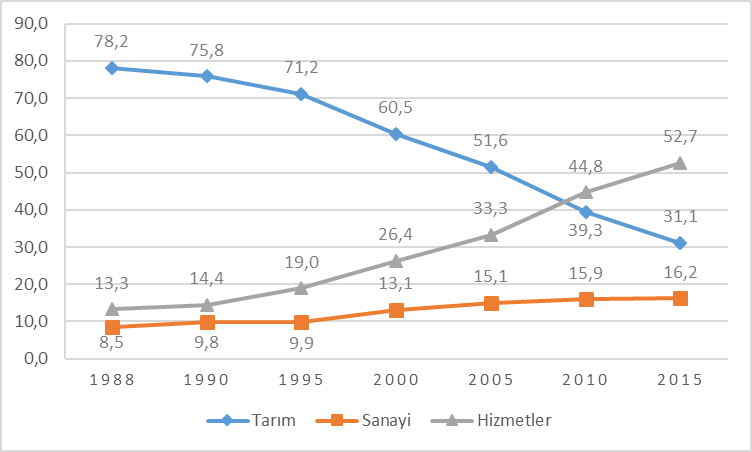 Türkiye Ekonomisi Açısından Hizmetler Sektörünün Diğer Bir Önemi
Türkiye ekonomisinin uzun bir geçmişe dayanan cari açık sorunu bulunmaktadır. Cari Dengeyi en önemli iki hesap dış ticaret dengesi ve hizmetler dengesidir.

Dış ticaret dengesi, sadece fiziksel malların ihracatı ve ithalatı arasındaki fark hesaplanarak elde edilmektedir. Türkiye yüksek dış ticaret açığı vermektedir.
Hizmetler dengesinde yer alan turizm ve ulaştırma gibi kalemlerden elde ettiği yüksek döviz geliriyle bu açığın bir kısmını gidermektedir.
Türkiye’nin Ödemeler Dengesi İstatistikleri
Türkiye’de Sektörlere Göre Doğrudan Yabancı Yatırım Tutarları
Hizmet Sektöründeki Büyümenin Nedenleri
Hizmet Sektöründe büyümenin nedenlerine baktığımızda; çok temel olarak toplumlar değiştikçe, insanlar zenginleştikçe hizmetlere daha fazla yöneldikleri söylenebilir.

Refah düzeyi artıkça ve insanlar zenginleştikçe gelirlerinin önemli bir kısmını seyahate, yeme içmeye, eğitime, sanata, spora ve eğlenceye ayırmaya başladılar.
1-Zenginliğin Artışı: İnsanların daha önceleri kendilerinin yerine getirdiği bahçe bakımı, halı yıkama gibi hizmetlere daha fazla talep etmesi.

2-Daha Fazla Boş Zaman: Seyahat acenteleri, oteller ve yetişkin eğitimi kurslarına daha fazla talep olması.

3-İşgücündeki Kadın Oranının Artışı: Gündüz çocuk bakımı, temizlik, ev dışında yemek hizmetlerine daha fazla talep. 

4-Yaşam Beklentilerinin Artması: Bakım evleri ve sağlık hizmetleri için daha fazla talep.
5-Ürünlerin daha karmaşık oluşu: Arabalar, bilgisayar ve elektronik ürünler gibi karmaşık ürünlerin bakımını sağlayacak nitelikli uzmanlara daha fazla talep olması.

6-Yaşamın Karmaşıklığının Artışı: Hukuk danışmanları, Yatırım danışmanları, evlilik danışmanları ve istihdam hizmetleri için daha fazla talep olması.

7-Ekolojiye ve Kaynakların Kıtlığına Daha Çok Önem Verilmesi: Satın alınan ya da kiralanan hizmetlere daha fazla talep olması. 

8-Yeni Ürünlerin Sayısının Artması: Programlama, yazılım, bakım ve onarım gibi hizmetlere daha fazla talep olması.
Tartışma Soruları
Hangi iktisadi faaliyetler, hizmetler sektörünün kapsamına girmektedir? İktisadi faaliyetleri sınıflandırma işlemi nasıl yapılmaktadır?
Hizmetler sektöründeki gelişmeleri, gelişmiş ve gelişmekte olan ülkeler açısından değerlendiriniz. 
Hizmetler sektörünün ekonomi içindeki payının yüksek olması bir ülkenin kalkınma düzeyi hakkında bilgi verir mi?
Hizmetler sektörü Türkiye ekonomisi özelinde neden önemlidir?
GELECEK BÖLÜM
BÖLÜM 3: 
Hizmet Pazarlamasında Pazar Bölümlendirme, Hedef Pazar ve Konumlandırma